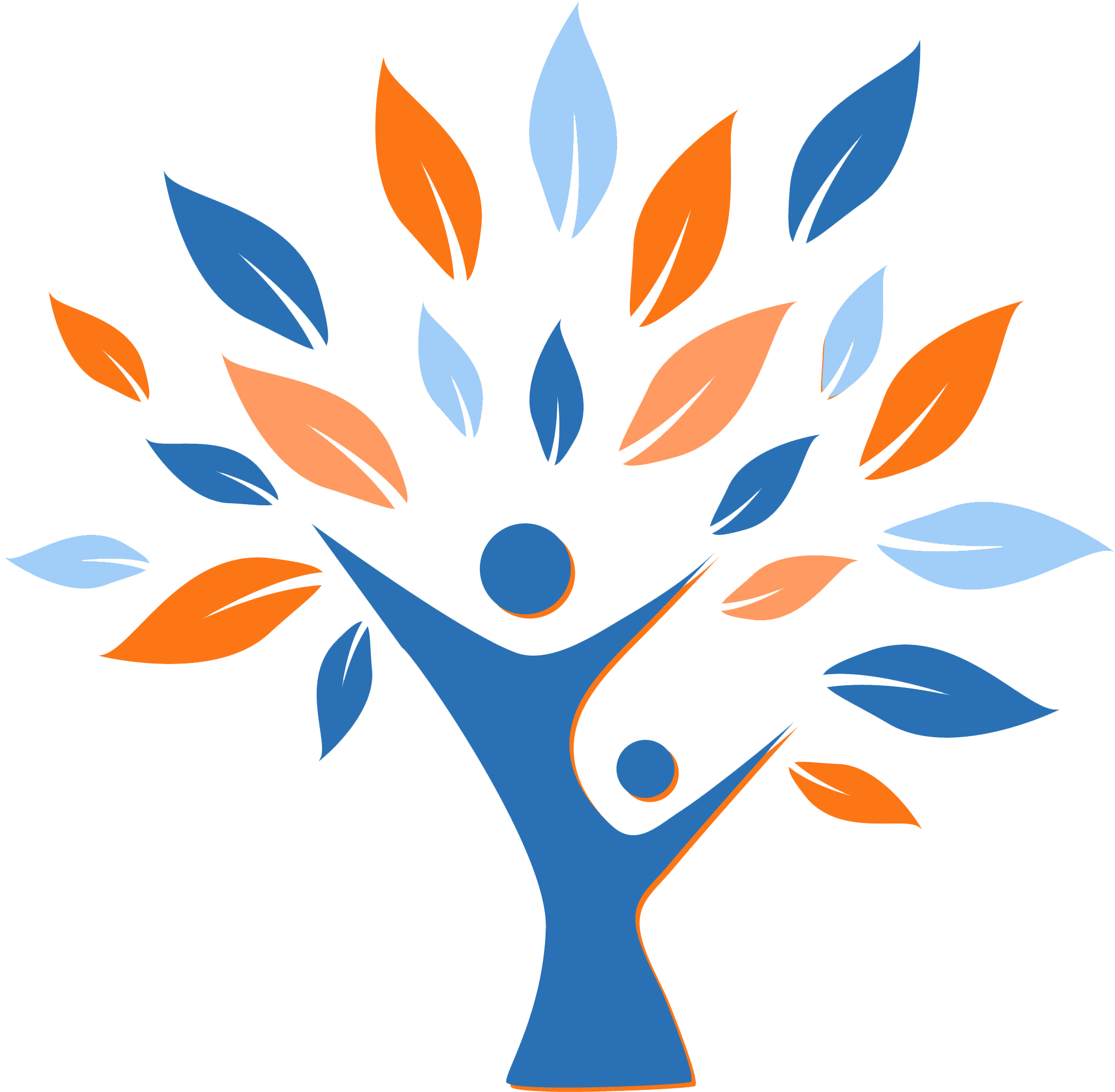 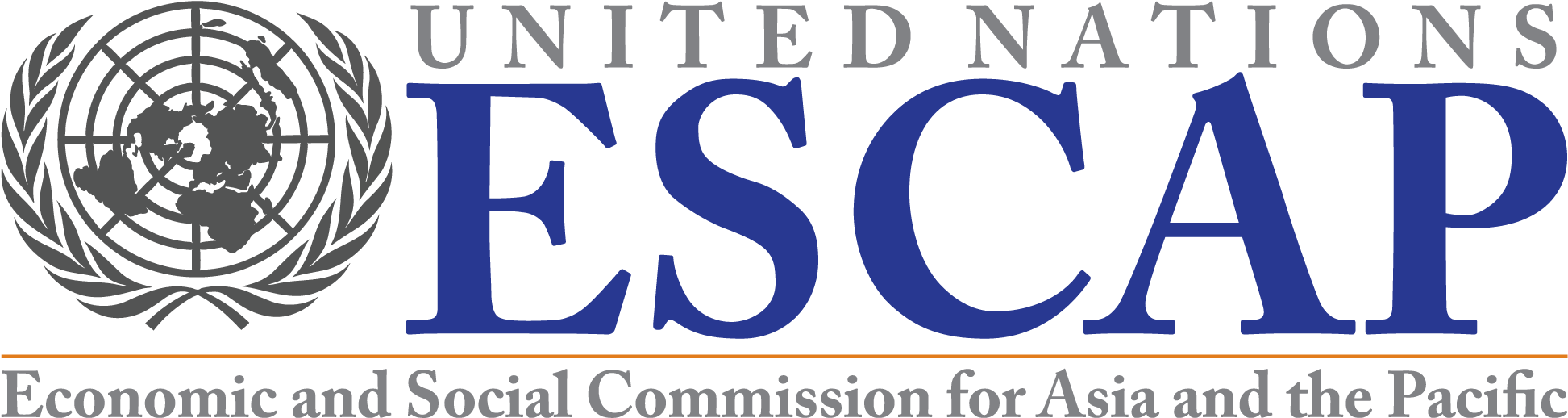 Dissimilarity Index
Calculating D-Index
[Speaker Notes: Let me show you a simple calculation of the D-index. This is using the same example from the video for ESCAPIA.]